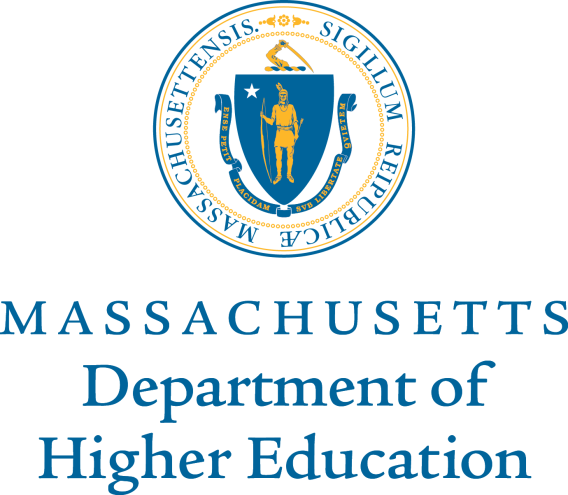 DHE Learning Outcomes Assessment: Looking Backwards, Going Forward
Dr. Robert Awkward, Director of Learning Outcomes Assessment
September 28, 2018
Looking Backwards, Going Forward
A Review of 2017-2018
Amcoa Team Survey Feedback
DHE Website/Student Learning Outcomes
Planning for 2018-2019
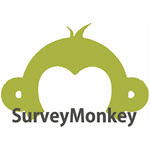 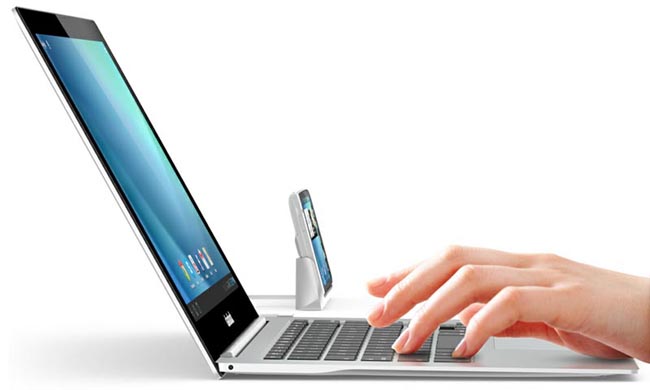 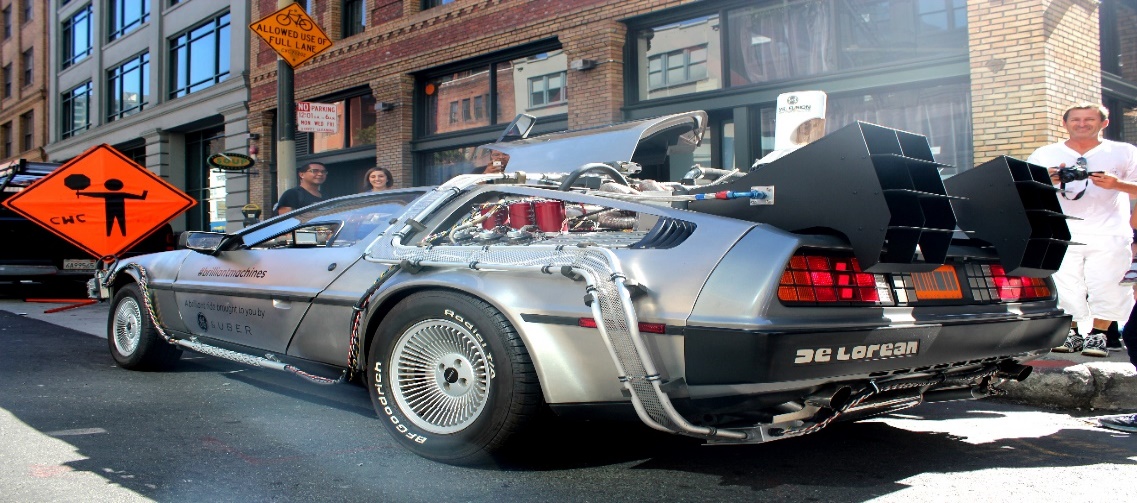 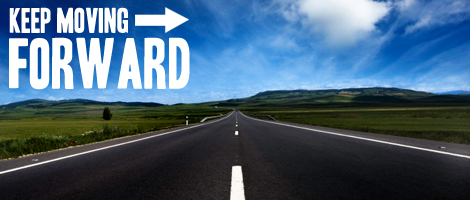 This Photo by Unknown Author is licensed under CC BY-SA
Looking Backwards
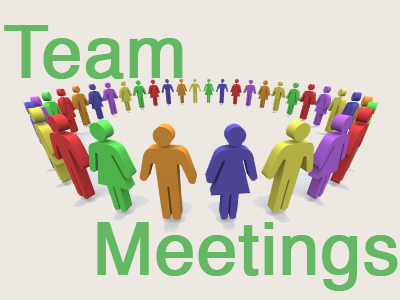 Amcoa Team Meetings:
Sept. 29: Dr. Jonathan Gyurko, ACUE
Nov. 30: Dr. Mark Nicholas, Framingham State, “Academic Program Assessment: The Nuts & Bolts”
Feb. 2: Colleen Malloy, Portfolium
March 29: Dr. Julie Johnson, Faculty Guild
Task Force on Statewide Assessment:
Oct. 17: Dr. Douglas Roscoe, University of Massachusetts Dartmouth
Jan. 18: Multi-State Collaborative (MSC) Results & The Status of the MSC
March 9: Continuing Challenges for Assessment: A Point-Counterpoint Discussion
Looking Backwards: Amcoa Participant Survey
SurveyMonkey
June 2018
47% response rate
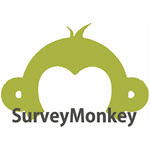 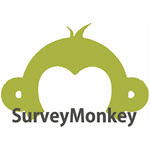 Looking Backwards: Amcoa Participant Survey
Clear preference is to learn from each other versus vendors with whom we have no money to buy 
The exception was ACUE due to its relevance
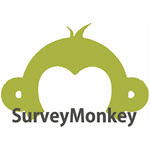 Looking Backwards
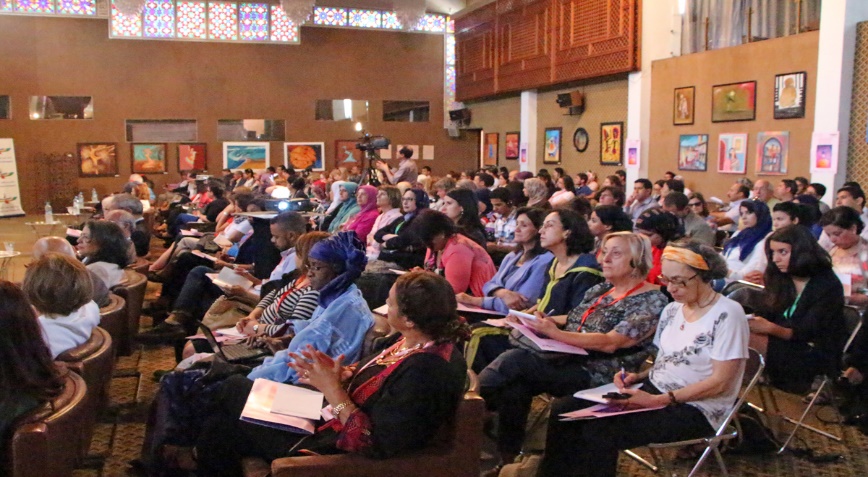 Seventh Annual Assessment Conference
“The Continuing Importance of Assessment: From Classroom to Program to Institutional levels”
Friday, April 20, 2018 @ Doubletree by Hilton, Westborough, MA
18% increase in registrants (110 to 130)
Overall conference mean score was 4.737 (94.7%)
Dr. Mary-Ann Winkelmes, UNLV; Very Satisfied = 88%
Top Breakout Sessions: Conducting Meaningful Program Assessment (Dr. Sandra O’Neil, Curry College) and Quantitative Literacy across the Curriculum (Dr. Matthew Salomon, Bridgewater State)
Looking Backwards
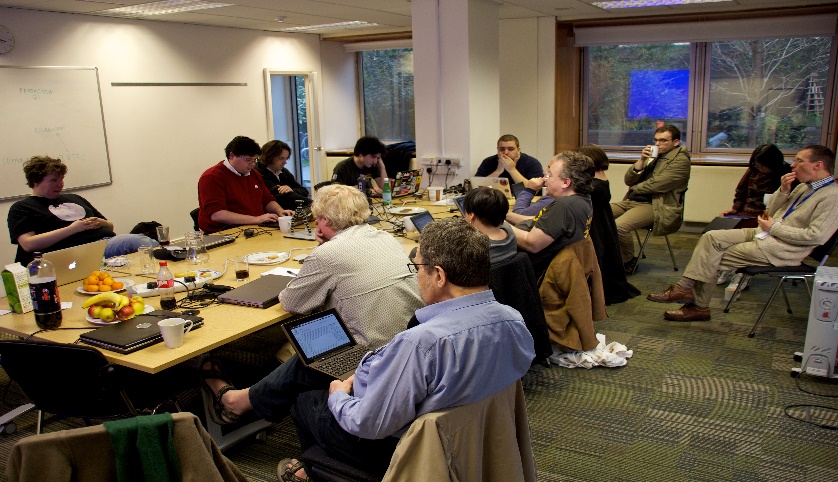 Regional Professional Development
February 23: Central Region – “Nimbly Interpreting and Using Assessment Results to Advance All Students Toward Achieving High-Quality Program and Institutional-Level Outcomes” with Dr. Peggy Maki @QCC
March 8: Boston Metro Region – “Academic Program Assessment” with Dr. Mark Nicholas, Framingham State @ Roxbury Community College
May 24: Southeast Region – “Civic Learning & Assignment Design Charrette” with Dr. Elizabeth Hardwood and Dr. Ruth Slotnick, Bridgewater State @ Massachusetts Maritime Academy
June 12: North Region – “Build Your Plan for Successful Assessment Practice” with Dr. Mark Nicholas, Framingham State @ UMass Lowell
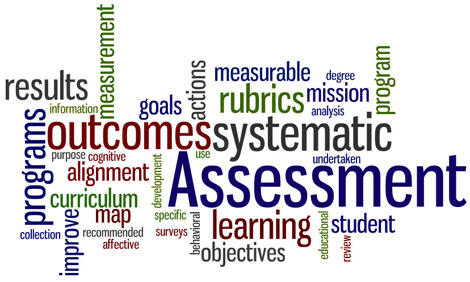 Looking Backwards
Multi-State Collaborative to VALUE Institute
Institutional Leaders Kickoff Meeting, Sept. 8: Guest Presenter - Dr. Michael Ben-Avie, Southern Connecticut State University
Refinement Year Results Presented (February 2018)
Refinement Year  Redux (Matched Set) Presented (March 2018)
Areas of Focus: Critical Thinking and Quantitative Literacy
White Paper on Assessment Approaches Developed
Commissioner Santiago Agrees to Fund Two Years of VALUE Institute for Ten Institutions
Selection Guidelines Developed
Ten Institutions Selected
VALUE Institute Participating Institutions: 2018-2019
Eight out of ten categories of institutional types covered
Missing:
High tech. institution and high minorities (i.e., STCC)
Small institution with low minorities (e.g., Greenfield)
New participants:
UMass Boston
Cape Cod Community College (returning)
MassTransfer Pathways Student Learning Outcomes
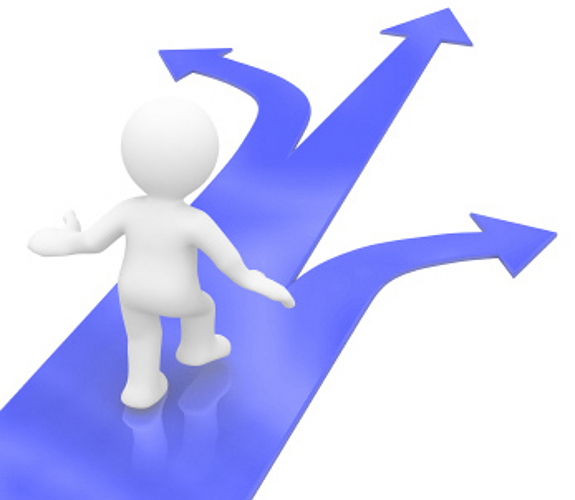 Communication & Media Studies:
Human Communication
Interpersonal Communication
Film Studies
Media Studies
English:
American Literature
British Literature
College Writing I/English Composition I
College Writing II/English Composition II
World Literature
History (2 of 8):
Western Civilization I/II
Psychology (8 of 10):
Social Psychology
Child Development
Abnormal Psychology
Cognitive Psychology
Adolescent Development
Statistics for Psychology
Psychology of Personality
Brain and Behavior
Going Forward
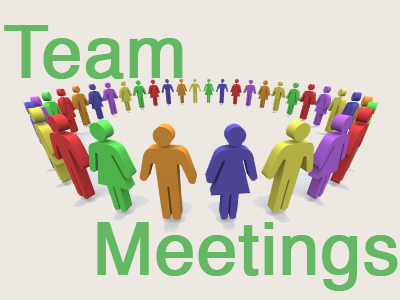 Amcoa Team Meetings (all at QCC):
Fri., Sept. 28: “Institutional Assessment Program Panel: Learning from Our Peers”
Fri., Nov. 30: Dr. Patricia O’Brien, SND, Sr. Vice President, Commission on Institutions of Higher Education
Fri., Feb. 1: TBD
Fri., March 29: TBD
Task Force on Statewide Assessment (all at QCC):
Oct. 16: Dr. James Dottin, Chair, Business Administration Department, Middlesex Community College
Jan. 17: TBD
March 8: TBD
Eighth Annual Assessment Conference: Place and date TBD
Going Forward
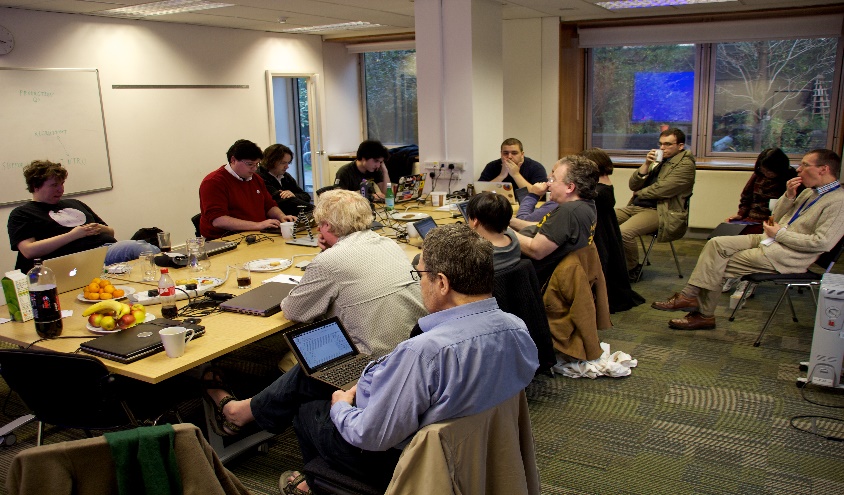 Regional Professional Development
Assignment Design & Rubric Alignment Charrettes
Objectives: Improve student learning, links learning & teaching with assessment, better data, and equity
Expected Outcomes: Increase participation in VALUE Institute, create more effective assignments, and employ the use of TILT design
Targeted to faculty
Incentives for attendance: Hands-on session using their own assignment, held on Friday, travel expense reimbursed, textbook on assignment design, and food
Regionally located, i.e., West (Westfield State), Central (Worcester State), North (North Shore Community), Boston Metro (UMass Boston), and Southeast (TBD)
Fall 2018; 9am-12Noon
Use local assessment leaders as faculty
Going Forward
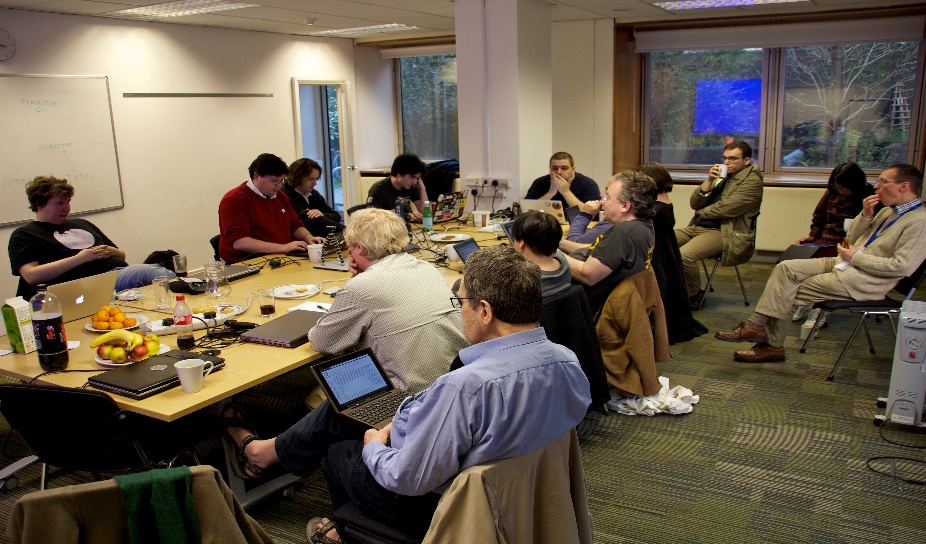 Regional Professional Development
Quantitative Literacy Workshops
Objectives: Addresses area of focus from Refinement Year MSC, improve student learning, expands the use of quantitative literacy across the curriculum, links learning & teaching with assessment, better data, and equity
Expected Outcomes: Create more effective assignments, employ the use of TILT design, and illustrate student utilization of quantitative literacy
Targeted to cross-discipline faculty
Incentives for attendance: Hands-on session using their own assignment, held on Friday, travel expense reimbursed, textbook on quantitative literacy, and food
Regionally located, i.e., West, Central, North, Boston Metro, and Southeast (Bridgewater State)
Support the SEQuel Conference at Bridgewater State
Spring 2019
Host guest speakers and showcase local faculty
Going Forward
Assessment Program Design One Day Workshop for Institutional Teams
Place (centrally located) and date TBD (Friday)
Focus will be on institutional teams of up to five to develop or strengthen their assessment program
Facilitator: Dr. Mark Nicholas, Executive Director of Institutional Assessment, Framingham State University
Food and refreshments to be provided
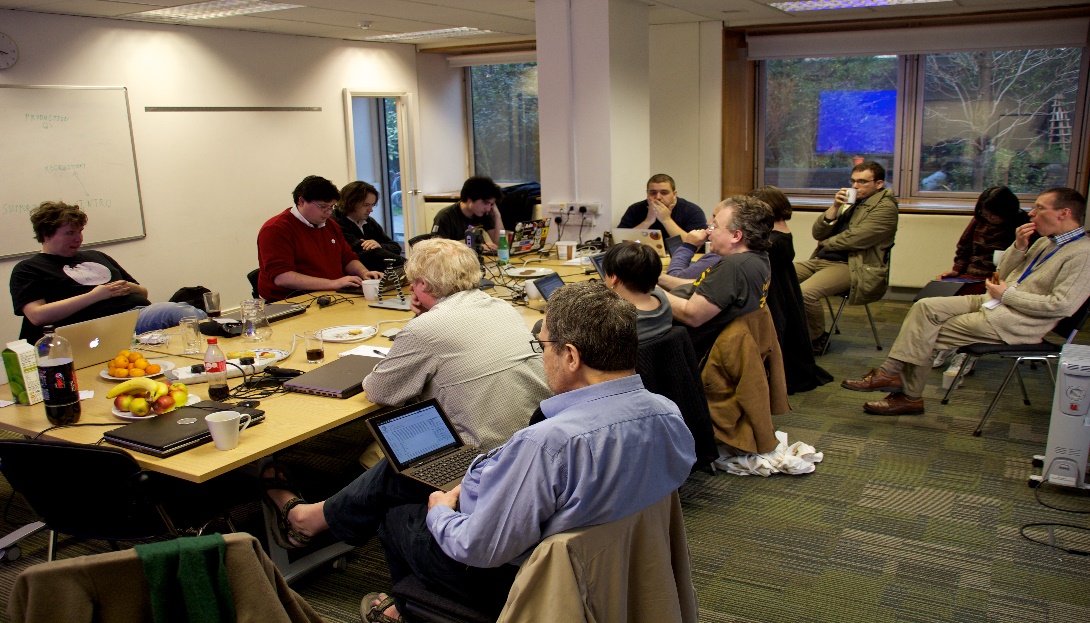 Looking Backwards
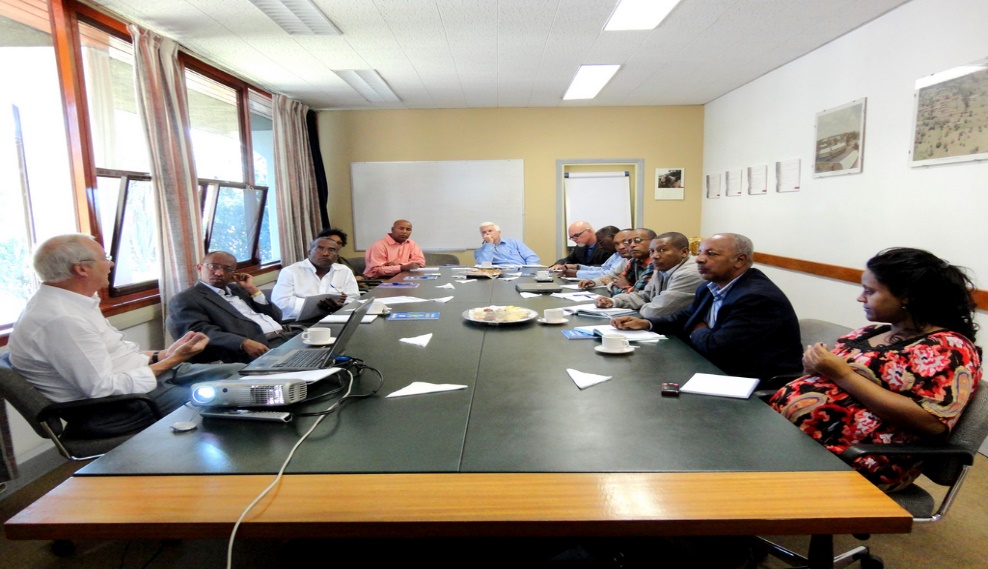 VALUE Institute

Institutional Leaders Kickoff Meeting, Sept. 14: Guest Presenter - Dr. Brian Doore, Unity College; formerly Director of Assessment, University of Maine
Area of Focus: Critical Thinking for 2018-2019, and 2019-2020
Continue Participation in the MSC National Steering Committee; MSC will be a sub-group within VALUE Institute
Data Analysis, Presentation, and Reporting by Two-Year and Four-Year Institutions
MassTransfer Pathways Student Learning Outcomes
Carryover from AY 2018
Business Administration
Criminal Justice
Early Childhood Education
New for AY 2019
Elementary Education
Engineering
Fine Arts & Graphics
Math
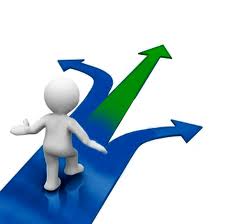 Going Forward
Open Educational Resources (OER) Working Group
Invite team members to the Working Group
Convene the Working Group
Conduct research
Develop an OER statewide policy and implementation plans
Gain approval of the statewide policy from the Board of Higher Education
Effect the policy and implementation plans
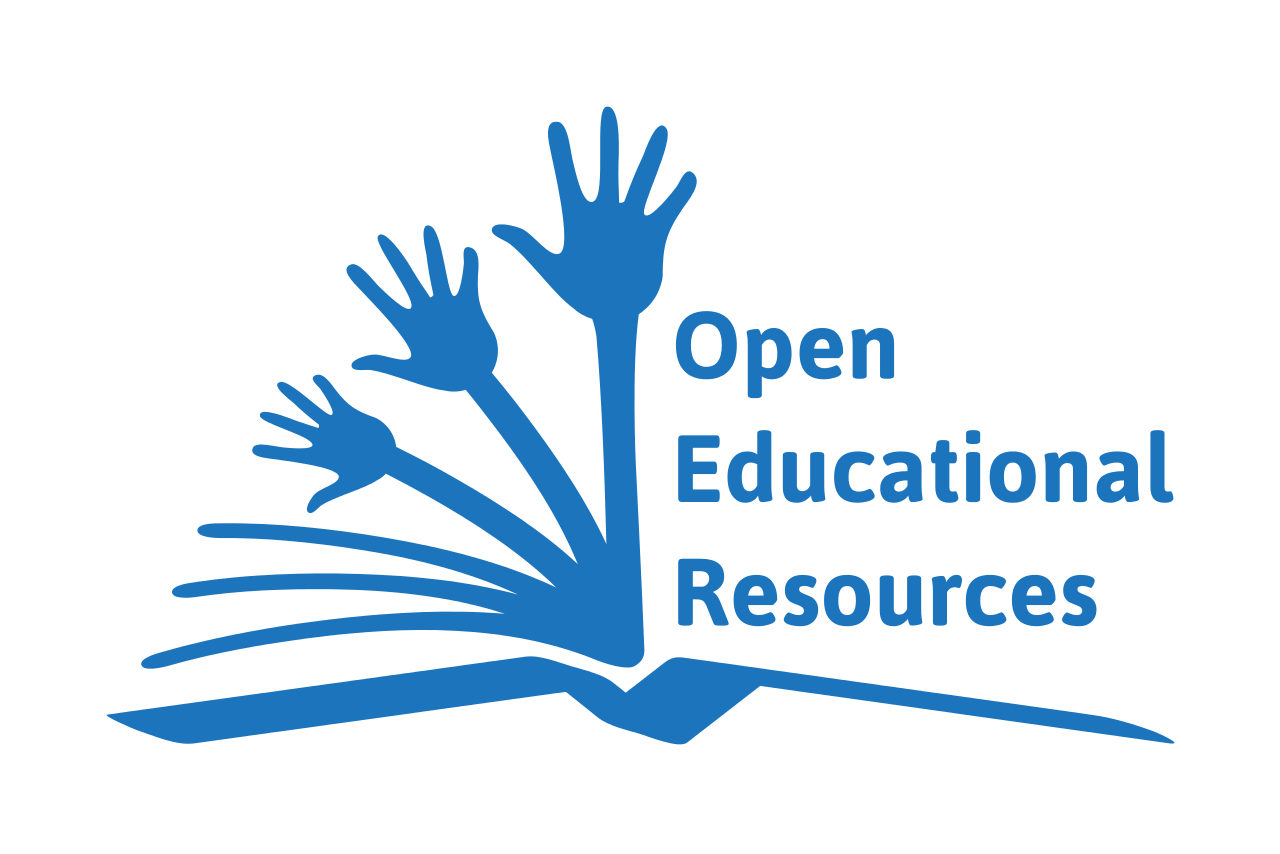 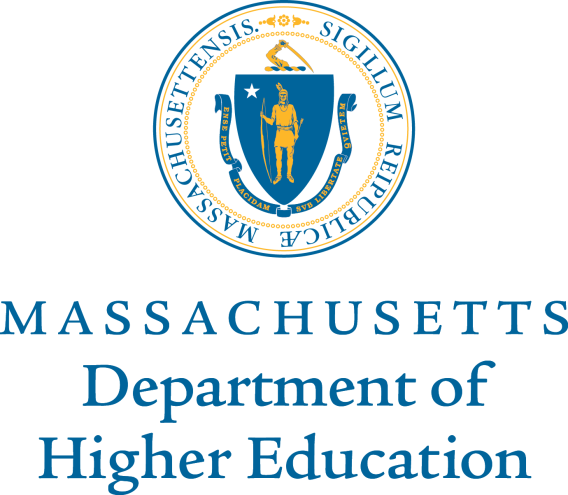 Questions…Comments?

Thank You!!